RÉGIMEN DE COMPRAS Y CONTRATACIONES DE BIENES Y SERVICIOS GOBIERNO DE SAN JUAN
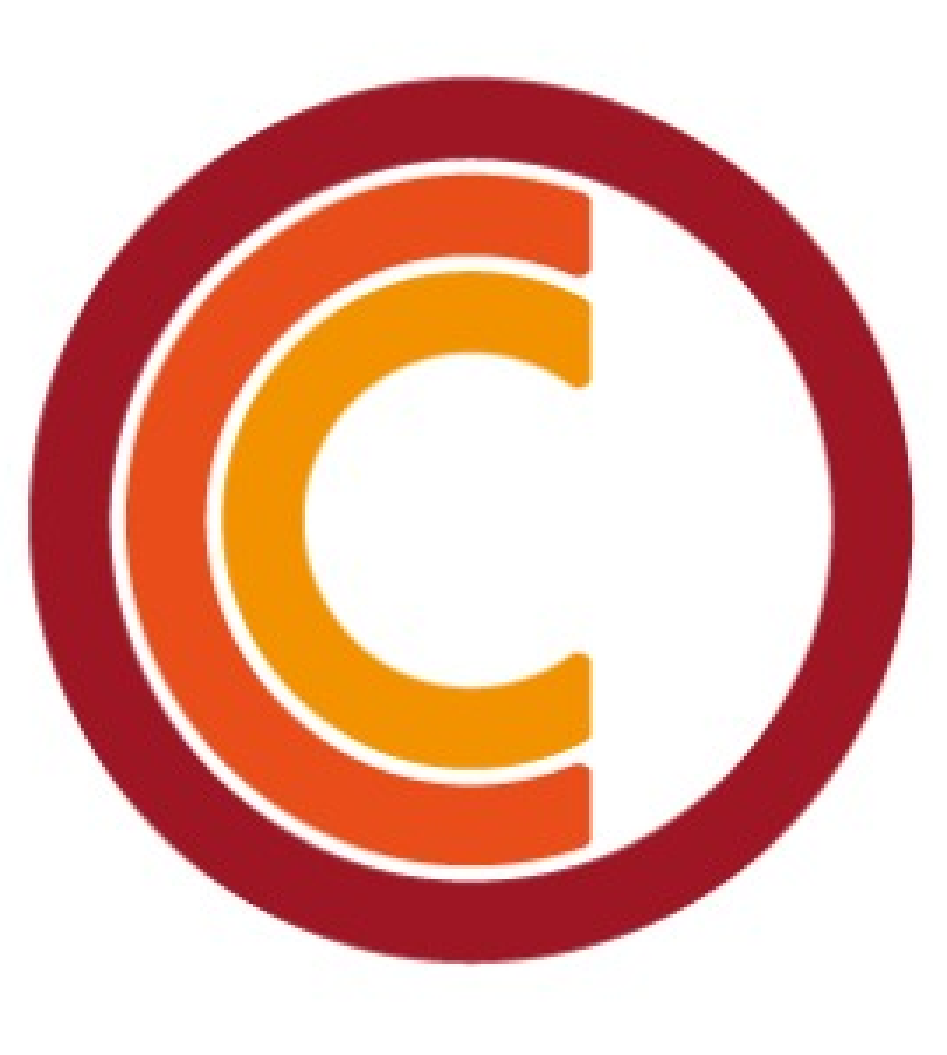 MÓDULO II: PROCEDIMIENTO DE COMPRAS Y CONTRATACIONES
ETAPAS SEGÚN EL PROCEDIMIENTO DE SELECCIÓN: CONTRATACIONES DIRECTAS
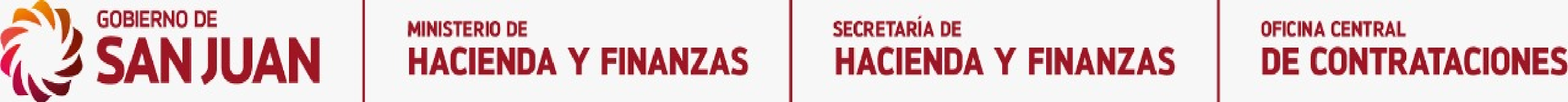 "PAUTAS ORIENTADORAS PARA LA ADQUISICIÓN DE BIENES Y CONTRATACIÓN DE SERVICIOS"
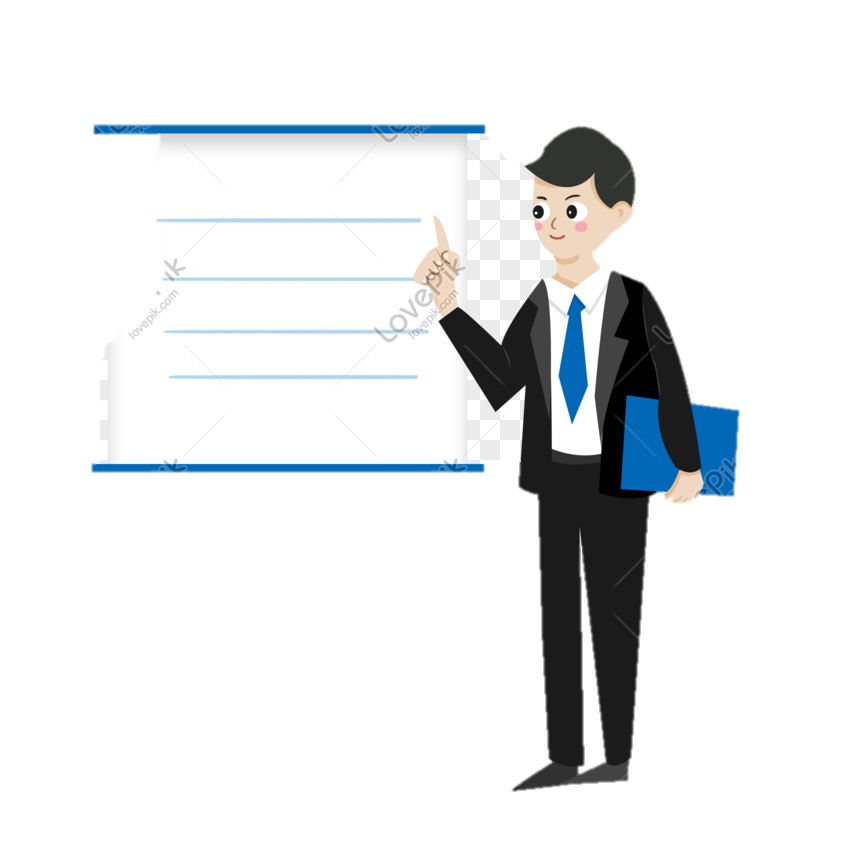 Pautas de Contrataciones Directas
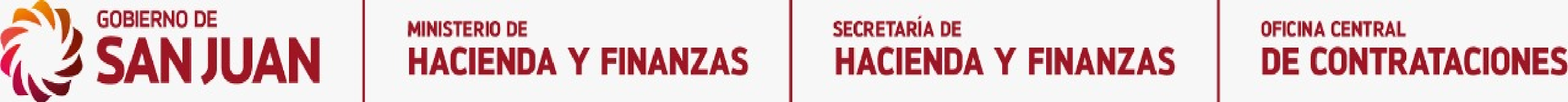 AUTORIZACIONES   PREVIAS  EN LOS PROCEDIMIENTOS
Contratación Directa Por Monto /
Contratación Directa Por  Excepción
Contratación Directa Por Causa O Naturaleza
Fuente de Financiam.
Tesorería
Fte. de Financiam.
Fondo Pte.
Acto Administrativo:
RESOLUCION O DECRETO
Acto Administrativo:
RESOLUCION
Acto Administrativo:
ORDEN DE COMPRA
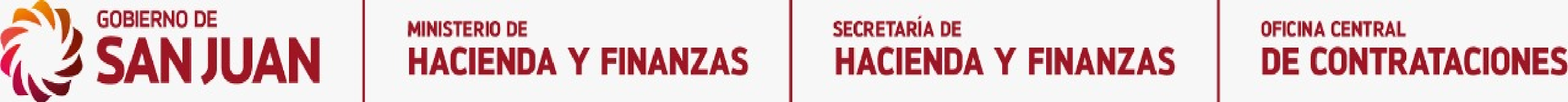 Recorreremos el procedimiento según el tipo de contratación  Directas que corresponda….
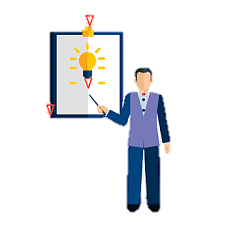 https://compraspublicas.sanjuan.gob.ar/
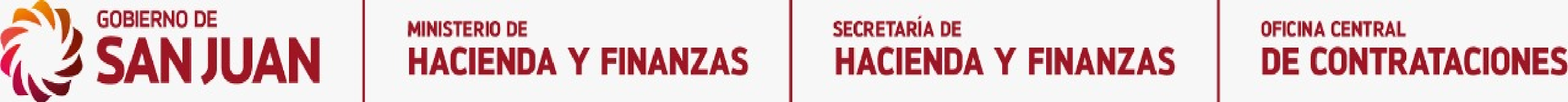 Procedimiento de Contratacion Directa por Causa o Naturaleza
Solicitud del gasto/ Nota de Pedido
Visto Bueno en la Solicitud del gasto
Gestión de compra
UOC:
● Solicita presupuesto.
● Indica procedimiento de selección por exepción y autoridad competente. 
● Adjunta los requisitos establecidos en Pliego Unico de bases o condiciones generales en el marco de la Le 2000-A y  su DR.
Realizada por el sector que requiere el bien o servicio (art. 4 del D.R. Nº 0004-2020):
● Referenciar el inc. de exepción de la Ley 2000-A, debidamente justificado.
● Indentificación del bs./ss.
● Fundamento de las circunstancias y motivos.
● Cantidad, unidad de medida.
● Inicio y duración de la prestación.
Autoridad Competente autoriza (VºBº), para dar inicio al proceso de compra.
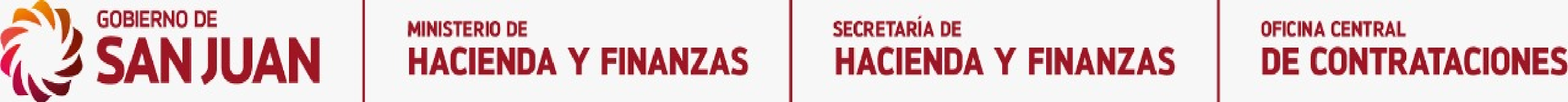 Procedimiento de Contratacion Directa por Causa o Naturaleza
Aprobación de Servicios 
Administrativo financiero
Informe de credito presupuestario
Elaboracion de Acto Administrativo de Adjudicación
Servicio Contable:
 ● Informa el gasto (reserva crédito presupuestario)
 ● Avala el procedimiento de selección y las condiciones generales y particulares de la contratación.
Despacho:
● Redacta proyecto de acto administrativo de adjudicación y  aprobación del gasto. 
● En su caso adjunta proyecto de Contrato.
Serv. Adm. Fciero. (SAF)
●  Interviene el informe de crédito presupuestario.
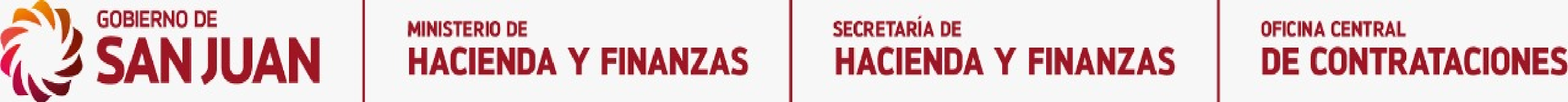 Procedimiento de Contratacion Directa por Causa o Naturaleza
Informe de Comision Evaluadora
Suscripción y protocolización del Acto Administrativo
Dictamen Legal
Comisión de Evaluación:
La comisión es designada por Acto Administrativo.
● Emite opinión fundada, no vinculante.
Autoridad competente:
● Autorización por Autoridad Competente  (suscripción)  ( art.12 de 2000-A) de Adjudicación.
Servicio Jurídico:
 ●  Dictamina sobre el marco legal de la contratación y Proyecto de Acto Administrativo de Adjudicación.
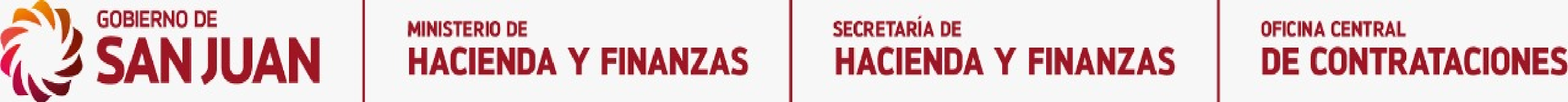 Procedimiento de Contratacion Directa por Causa o Naturaleza
Notificación de la adjudicación y Constitución de Garantias
Compromiso del gasto
Aprobación del compromiso
.
La Delegación Fiscal
● Controla, aprueba el compromiso y lo suscribe.
Servicio Contable 
● Confecciona y suscribe el compromiso.
UOC:
● Notifica a todos  los oferentes, mediante el Portal de Compras Públicas. Al adjudicatario además se le notifica el acto administrativo y orden de Provisión. 
● Adjudicatario: Constituir Gtía. de Adjudicación, dentro de 5 días hábiles.
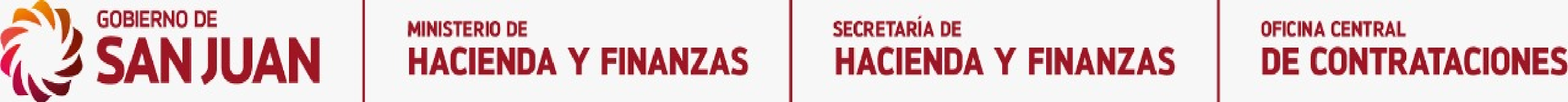 Procedimiento de Contratación Directa por Causa o Naturaleza
Ordenado a Pagar
Aprobación del 
Ordenado a Pagar
Recepción de Factura/ Remito
Servicio Contable: 
● Confecciona el ordenado a pagar que es suscripto por los funcionarios autorizados.
Serv. Adm. Fciero. (SAF)
● Controla la conformación de la Factura y el ordenado a pagar generado, aprueba y subscribe.
UOC adjunta: 
 ● Factura conformada por comisión de recepción.
 ● Remito, en caso de corresponder.
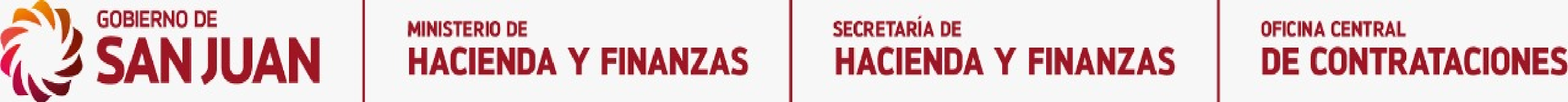 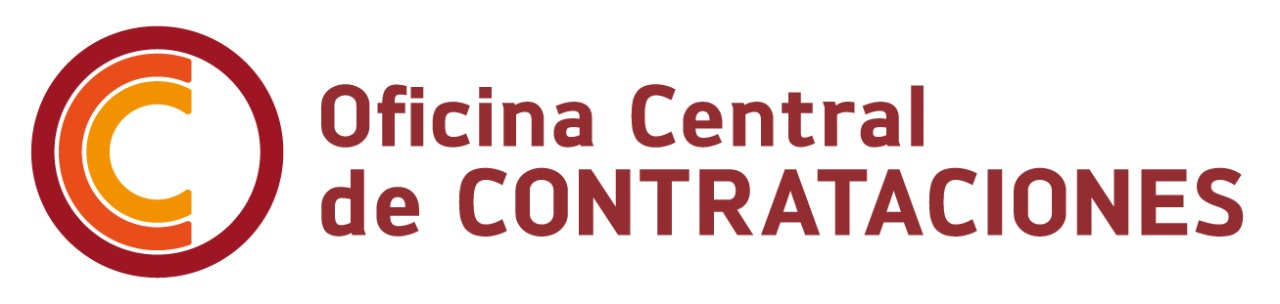 Continuamos Con Contratación Directa por Monto (compromiso)
y Orden de compra……..
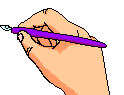 https://compraspublicas.sanjuan.gob.ar/
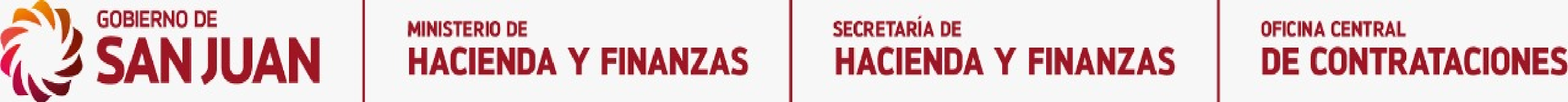 Procedimiento de Contratación Directa por Monto (Pago Tesorería) “Compromiso”.
Solicitud del gasto
Precio de Referencia Gestión de Compras
Visto Bueno en la Solicitud del gasto
Realizada por el sector que requiere el bien o servicio (art. 4 del D.R. Nº 0004-2020):
● Indentificación del bs./ss.
● Fundamento de las circunstancias y motivos.
● Cantidad, unidad de medida.
● Inicio y duración de la prestación.
.
Autoridad Competente autoriza (VºBº), para dar inicio al proceso de compra
UOC:
● Consulta precios informados por organimos nacionales o provincial competentes. En caso de no existir solicita presupuesto a proveedor del rubro (valor de Mercado) Resolución Nº108-OCC-2021.
● Inicia la gestión.
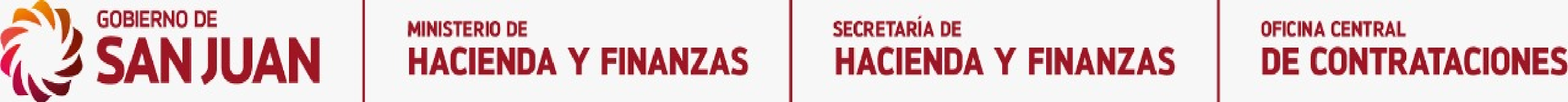 Procedimiento de Contratacion Directa por Monto (Tesorerías) “Compromiso”.
 Orden de Compra
Servicio Contable:
 ● Informa el gasto (reserva crédito presupuestario)
 ● Avala el procedimiento de selección y las condiciones generales y particulares de la contratación.
Aprobación de Servicios 
Administrativo financiero
Elaboración de Acto 
Administrativo de Adjudicación
Informe de crédito presupuestario
Serv. Adm. Fciero. (SAF)
●  Interviene el informe de crédito presupuestario.
Despacho:
● Redacta proyecto de acto administrativo de adjudicación y  aprobación del gasto. 
● En su caso adjunta proyecto de Contrato.
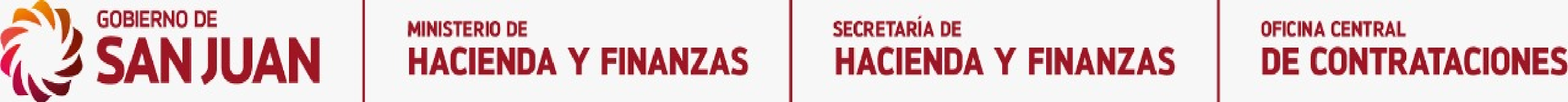 Procedimiento de Contratación Directa por Monto ( Pago de Tesorerías) “Compromiso”.
Suscripción y protocolización
 del Acto Administrativo
Dictamen Legal
Compromiso del gasto
Servicio Jurídico:
 ●  Dictamina sobre el marco legal de la contratación y Proyecto de Acto Administrativo de Adjudicación.
Servicio Contable 
● Confecciona y suscribe el compromiso.
Autoridad competente:
● Autorización por Autoridad Competente  (suscripción)      (art.12 de 2000-A) de Adjudicación.
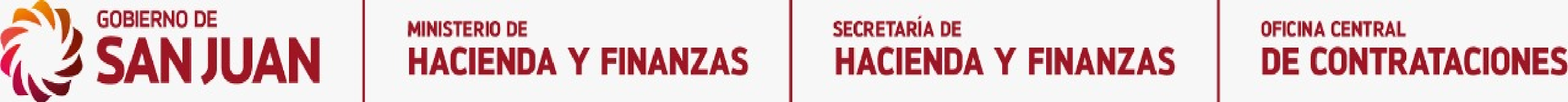 Procedimiento de Contratacion Directa por Monto hasta índice de 10 (Tesorerias) “Compromiso”.
 Orden de Compra
Aprobación del compromiso
Notificación de la adjudicación
Ordenado a Pagar
La Delegación Fiscal
● Controla, aprueba el compromiso y lo suscribe.
Servicio Contable: 
● Confecciona el ordenado a pagar que es suscripto por los funcionarios autorizados.
UOC:
● Notifica al adjudicatario el acto administrativo y orden de Provisión. 
adjunta: 
 ● Factura conformada por comisión de recepción.
 ● Remito, en caso de corresponder.
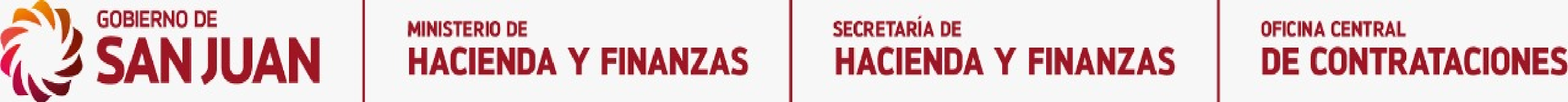 Procedimiento de Contratación Directa por Monto ( Pago Tesorerías)
 “Compromiso”.
Aprobación del Ordenado a Pagar
Pago
Serv. Adm. Fciero. (SAF)
● Controla la conformación de la Factura y el ordenado a pagar generado, aprueba y subscribe.
Tesorería Gral. / Juridiccional: 
● A través de Exped. TP, tesoreria paga el Ordenado a pagar autorizado por Resolución.
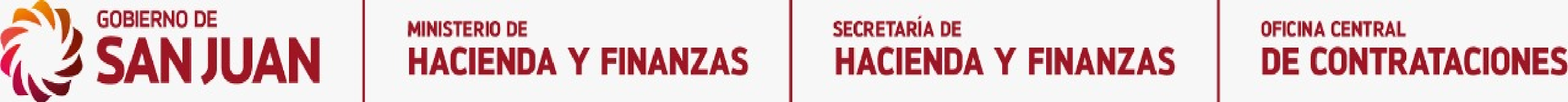 Procedimiento de Contratación Directa por Monto hasta índice de 10 –
 “Orden de Compra”
Solicitud del gasto
Precio de Referencia
Realizada por el sector que requiere el bien o servicio (art. 4 del D.R. Nº 0004-2020):
● Indentificación del bs./ss.
● Fundamento de las circunstancias y motivos.
● Cantidad, unidad de medida.
● Inicio y duración de la prestación.
Visto Bueno en la Solicitud del gasto
Autoridad Competente autoriza (VºBº), para dar inicio al proceso de compra
UOC:
● Consulta precios informados por organimos nacionales o provincial competentes. 
● En caso de no existir solicita presupuesto a proveedor del rubro (valor de Mercado) Resolución Nº108-OCC-2021.
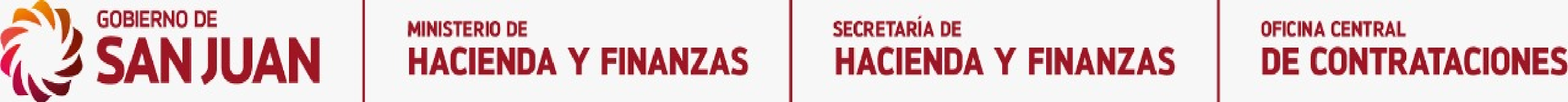 Procedimiento de Contratación Directa por Monto hasta índice de 10 (Pago Fondo permanente) “Orden de Compra”.
 Orden de Compra
Genera la Orden de Compra
UOC inicia la gestión y adjunta:
● Solicitud de Gasto.
● Cotización de Proveedor.
● Cumplimiento Fiscal vigente con 
inscripción del rubro correspondiente.
● Acreditación del precio de referencia.
 la OC en SIIF e imprime.
Inicia y adjunta 
a la Orden de Compra
Autorización de la 
Orden de Compra
.
Autorización de la Competente.
● Controla y la suscribe la OC.”Constituye instrument autorización y  de aprobación del gasto”.
Servicio Contable 
● Controla, genera la OC. Y la suscribe.
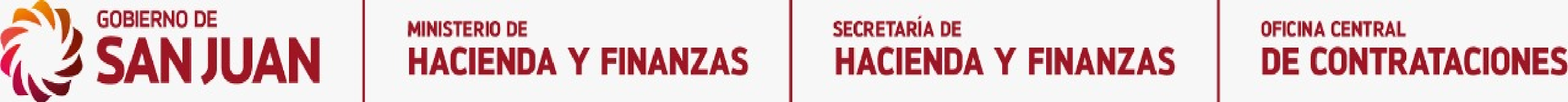 Procedimiento de Contratación Directa por Monto 
hasta índice de 10 (Pago Fondo permanente) 
“Orden de Compra”.
Notificación de la adjudicación
Pago
Aprobación de Orden
de Compra
La Delegación Fiscal
● Controla, aprueba la Orden de Compra y la suscribe.
Habilitado
● Controla, aprueba el ordenado y pago a proveedor.
● Realiza rendición Del Fondo permanente.
UOC:
● Notifica al adjudicatario la O.C. y orden de Provisión. 
adjunta: 
 ● Factura conformada por comisión de recepción.
 ● Remito, en caso de corresponder.
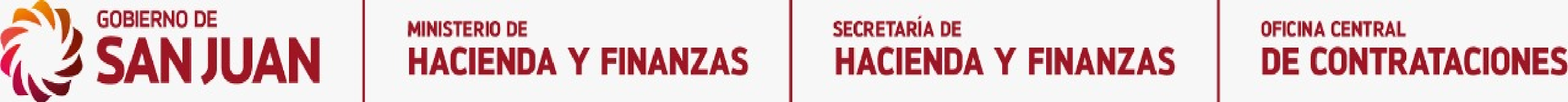 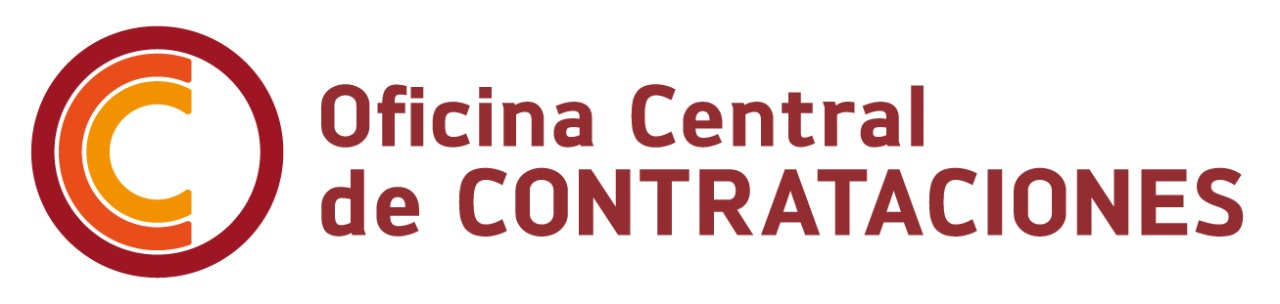 GRACIAS POR SU ATENCION!!
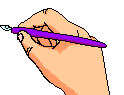 https://compraspublicas.sanjuan.gob.ar/